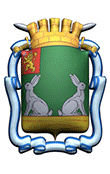 Муниципальное образование г.Ковров
Реализация мероприятий 

региональных проектов Владимирской области в целях выполнения национальных проектов на территории муниципального образования город Ковров 
на 01.11.2019г.






        Ковров 2019 год
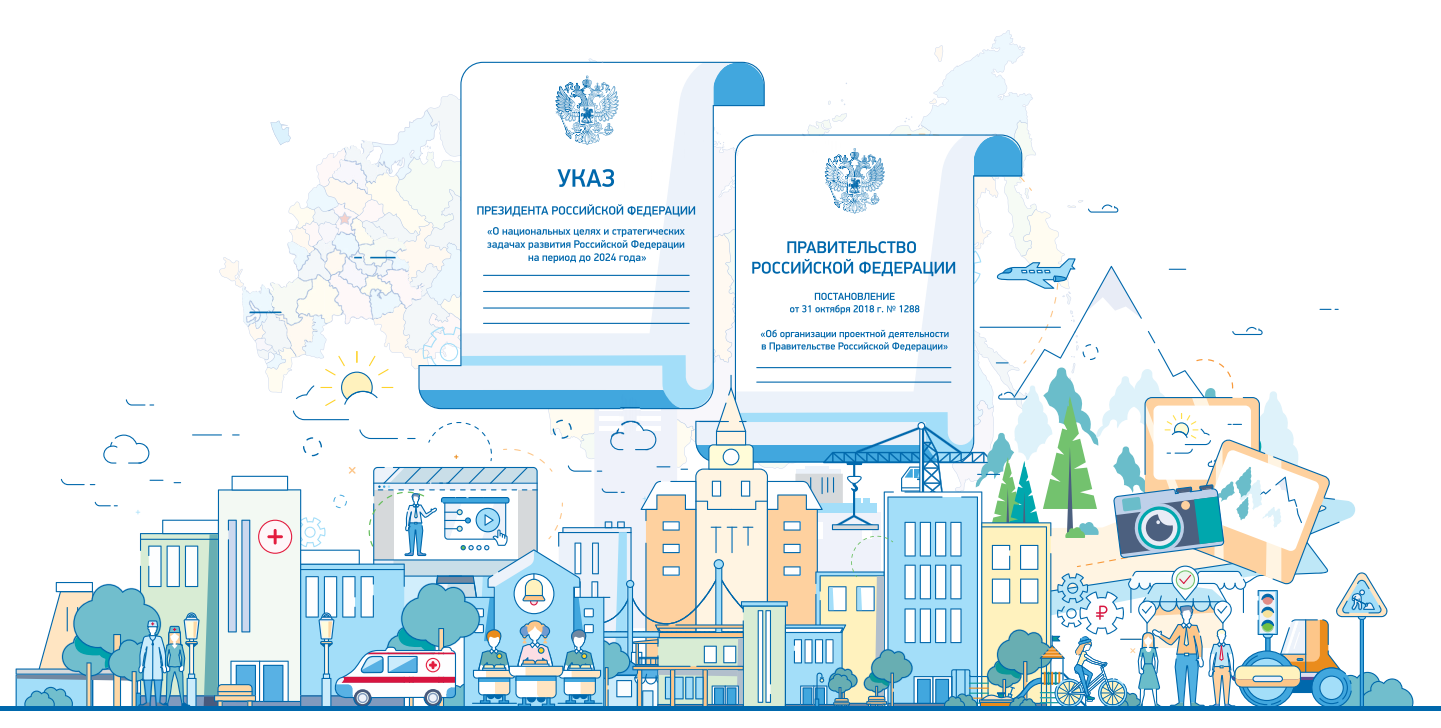 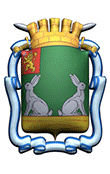 Муниципальное образование г.Ковров
Общие сведения.
Национальные проекты (всего)  - 12
Федеральные проекты (всего) – 67
Региональные проекты  - 48 Объем вложений – 7 217,76 млн.руб.(бюджет на 2019 год).
Срок реализации национальных проектов 
2019 – 2024гг
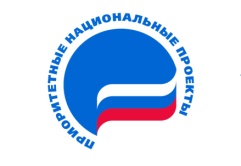 2
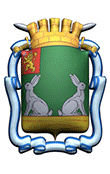 Муниципальное образование г.Ковров
Прямое участие (за счет средств федерального, областного и местного бюджетов) : 
В рамках национальных проектов в 2019 году финансируются мероприятия по 5 региональным проектам : 

1.Национальный проект «Демография», 
-   региональный проект «Спорт-норма жизни » - с объемом финансирования 25 618,2 тыс.рублей из них за  счет федерального бюджета 8 503,5 тыс.руб. ; межбюджетных трансфертов из областного бюджета 14 487,7 тыс.рублей и за счет местного бюджета 2 627,0 тыс. рублей на приобретение спортивного оборудования и инвентаря.
2.Национальный проект «Образование»
региональный проект «Современная школа» - с объемом финансирования 4 500,0 тыс.рублей из местного бюджета.
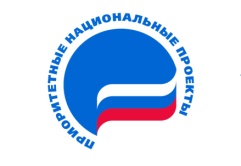 3
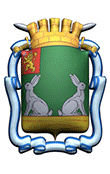 Муниципальное образование г.Ковров
3.Национальный проект «Жилье и городская среда»
  - региональный проект «Формирование комфортной городской среды»  - с объемом финансирования 61 616,470    тыс.рублей из них за счет федерального бюджета 43 712,899 тыс.руб. ; межбюджетных трансфертов из областного бюджета 892,1 тыс.рублей и за счет местного бюджета 7 871,47 тыс.рублей и внебюджетные средства 9 140,0 тыс.рублей.

   - региональный проект «Обеспечение устойчивого сокращения непригодного для проживания жилищного фонда»  начало реализации мероприятий проекта предполагается с 2020 года
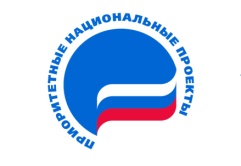 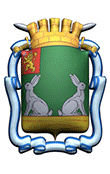 Муниципальное образование г.Ковров
4.Национальный проект «Культура»
    - региональный проект «Культурная среда» с объемом финансирования 8 199,2 тыс.рублей из них за  счет федерального бюджета 7 166,0 тыс.руб. межбюджетных трансфертов из областного бюджета 623,2 тыс.рублей и за счет местного бюджета 410,0 тыс. рублей на государственную поддержку отрасли культуры на приобретение музыкальных инструментов;
    - региональный проект «Творческие люди» - 1 000,0 тыс. рублей гранты на поддержку любительских творческих коллективов.
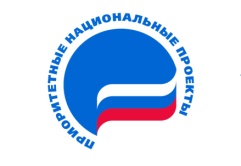 5
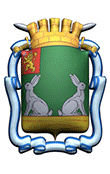 Муниципальное образование г.Ковров
Косвенное участие 
предписано в 5 региональных проектах:
Образование.
Успех каждого ребенка.
Поддержка семей, имеющих детей.
Цифровая образовательная среда.
Учитель будущего.
Культура.
Цифровая культура.
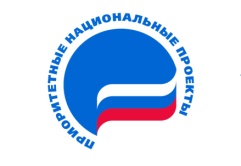 6
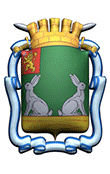 Муниципальное образование г.Ковров
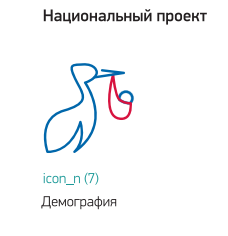 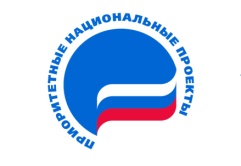 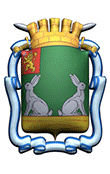 Муниципальное образование г.Ковров
Региональный проект «Спорт – норма жизни»

     Задачами участия города Коврова и ожидаемыми результатами реализации проекта являются:
     модернизация объектов спортивной инфраструктуры муниципальной собственности для занятий физической культурой и спортом. В 2019 году осуществляется строительство многофункциональной игровой площадки 800 м2 с детским спортивно-оздоровительным комплексом на территории МАУ СК «Молодежный».
      поставка нового спортивного оборудования и инвентаря в спортивные школы олимпийского резерва, в том числе по хоккею.
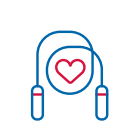 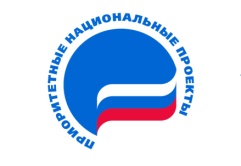 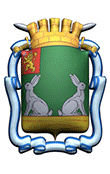 Муниципальное образование г.Ковров
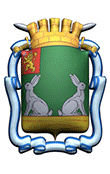 Муниципальное образование г.Ковров
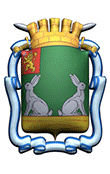 Муниципальное образование г.Ковров
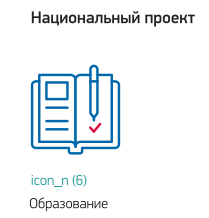 Национальный проект «Образование».

Региональные проекты:

Современная школа
Успех каждого ребенка
Поддержка семей, имеющих детей
Цифровая образовательная среда
Учитель будущего
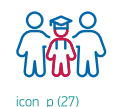 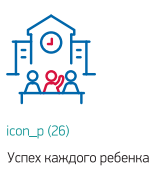 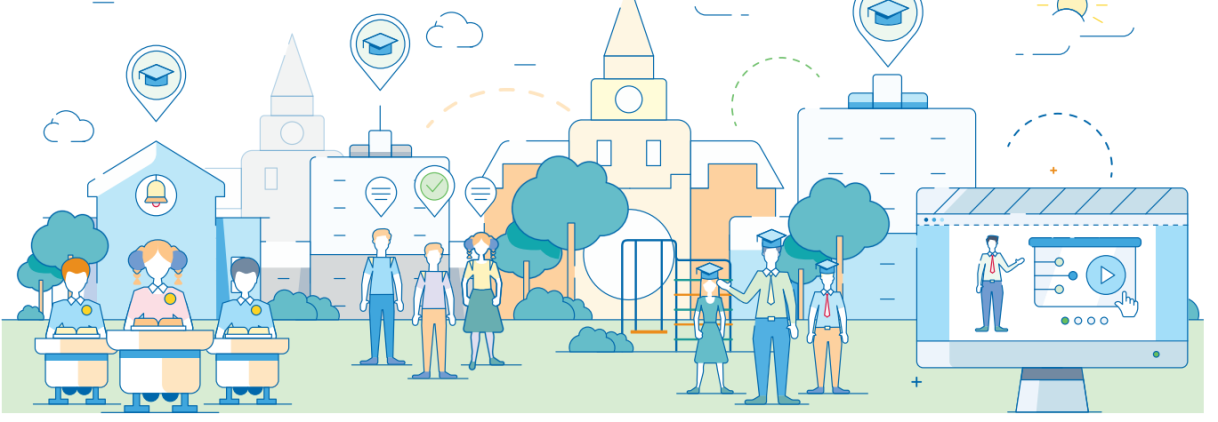 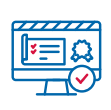 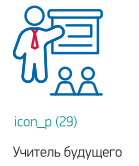 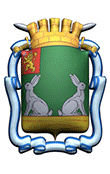 Муниципальное образование г.Ковров
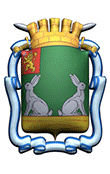 Муниципальное образование г.Ковров
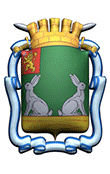 Муниципальное образование г.Ковров
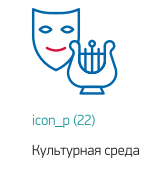 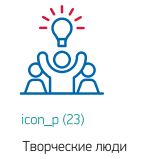 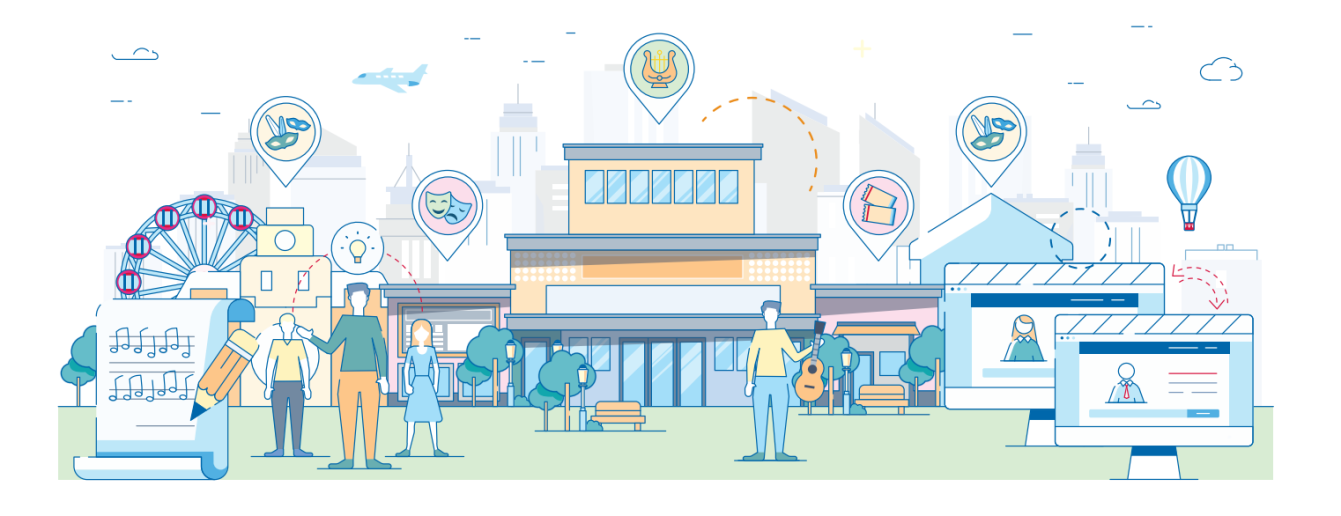 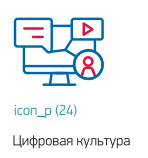 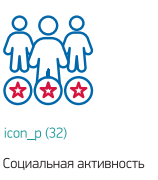 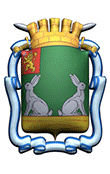 Муниципальное образование г.Ковров
Региональный проект «Культурная среда» 
На предоставленную департаментом культуры администрации Владимирской области субсидию детскими музыкальными школами приобретены музыкальные инструменты и оборудование: МБУДО «Ковровская детская музыкальная школа № 1, МБУДО «Ковровская детская школа искусств им. М.В. Иорданского» .
Региональный проект «Творческие люди».
 Департаментом культуры администрации Владимирской области предоставлены гранты народному вокальному коллективу «Мелодия» МБУК Дома культуры им. В.П. Ногина на реализацию проекта «Музыка счастья» в размере 500 тыс. руб. и народному фольклорному ансамблю «Горенка» МБУК Дворца культуры «Современник» на реализацию проекта «Зазвучи, отзовись, песня русская» в размере 500 тыс. руб.
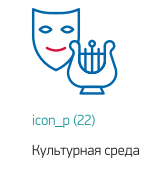 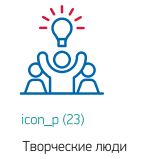 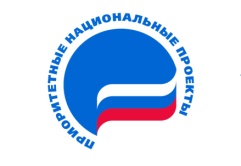 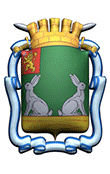 Муниципальное образование г.Ковров
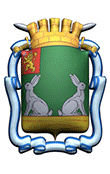 Муниципальное образование г.Ковров
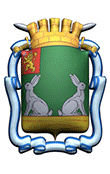 Муниципальное образование г.Ковров
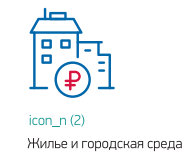 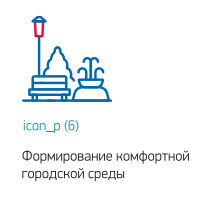 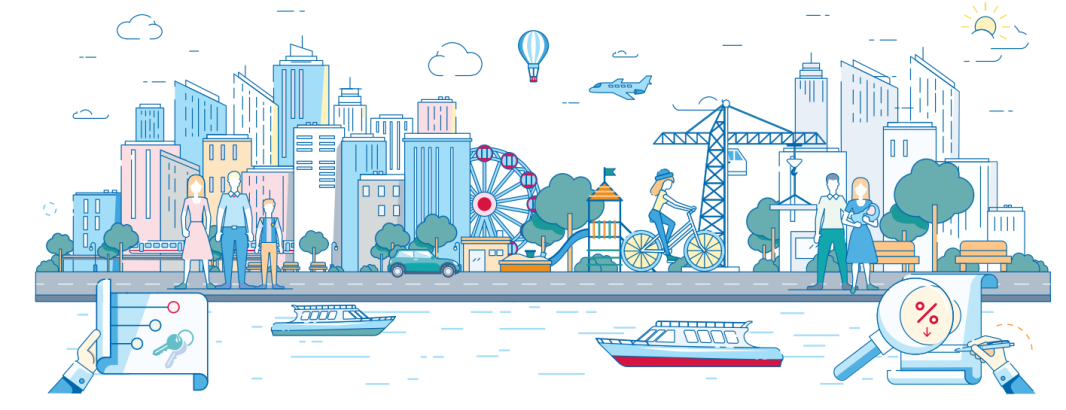 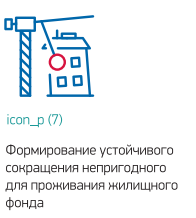 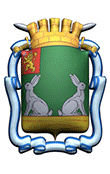 Муниципальное образование г.Ковров
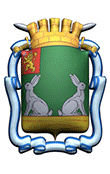 Муниципальное образование г.Ковров